Delivery notes

You can find delivery instructions for these resources in the Education Pack for 3-7s.

Before delivering the lesson or activities, you could skip or hide any slides you do not need, including this one.
Correct
False
True
Untrustworthy
Real
Wrong
Untrue
Pretend
Fiction
Make-believe
Fake
Imaginary
Unreal
Right
Incorrect
Genuine
Trustworthy
Fact
[Speaker Notes: Resource for Activity 2 – ‘Word Sorting’]
Geese have wings and feathers.
Geese eat sweets and ice cream.
[Speaker Notes: Example for Activity 7 - ‘Fact Detectives!’ Left side is true, right side is false. 
Photo by PowerPoint Stock Images]
XXXXX
XXXXX
[Speaker Notes: Blank templates for Activity 7 - ‘Fact Detectives!’ 
Use one side for your true statement and the other for false. Put the same picture in both.]
[Speaker Notes: TRUE sign for sorting the cards in Activity 7 - ‘Fact Detectives!’
Image by Childnet]
[Speaker Notes: FALSE sign for sorting the cards in Activity 7 - ‘Fact Detectives!’
Image by Childnet]
[Speaker Notes: Resource for Activity 8 – ‘All about owls!’ Standard version.
Photo by PowerPoint Stock Images]
[Speaker Notes: Resource for Activity 8 - ‘All about owls!’ Extended version.
Photo by PowerPoint Stock Images]
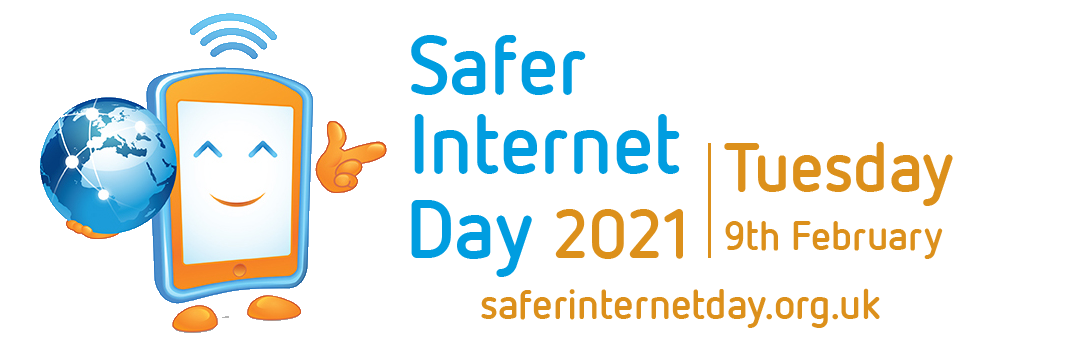 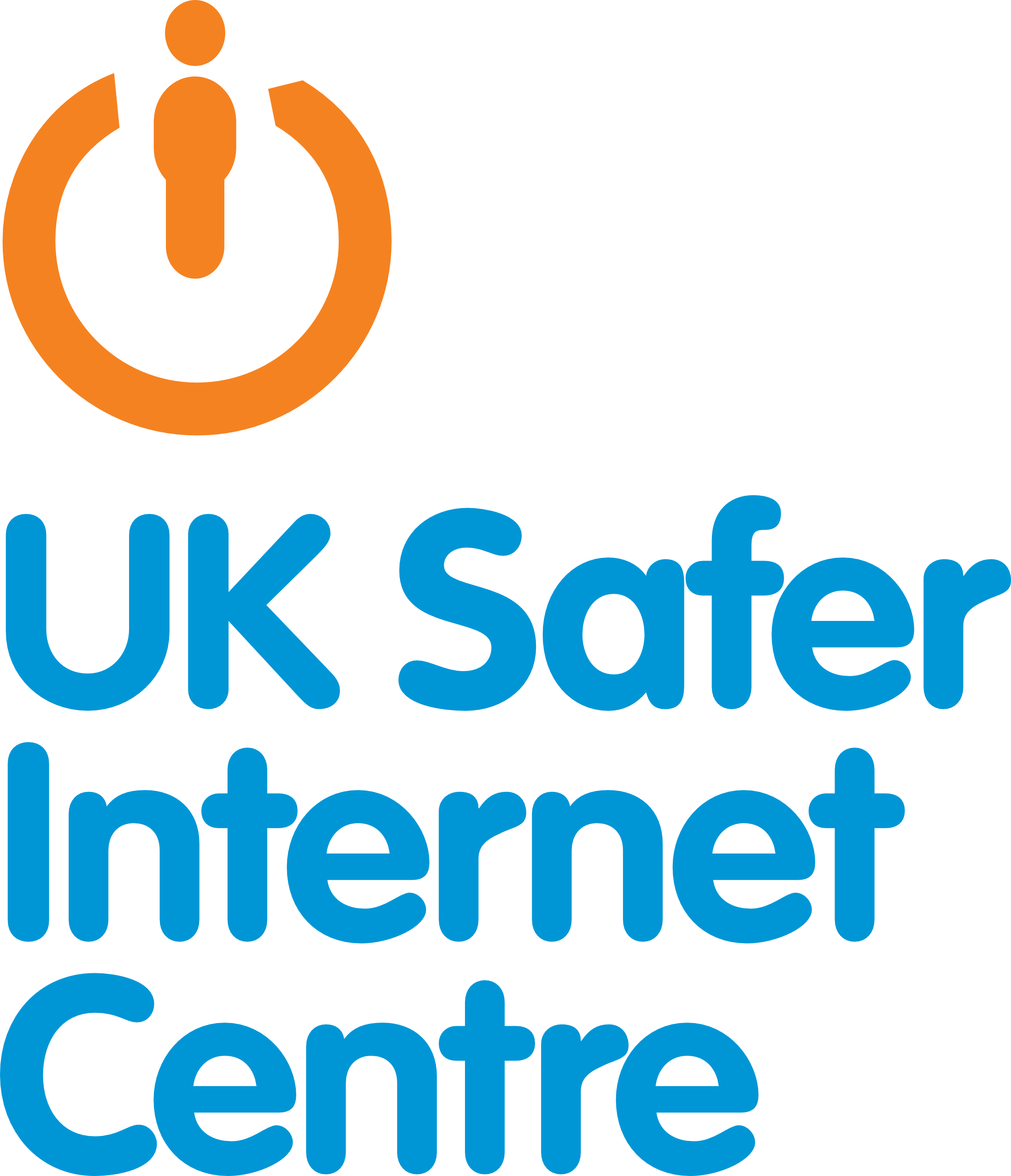 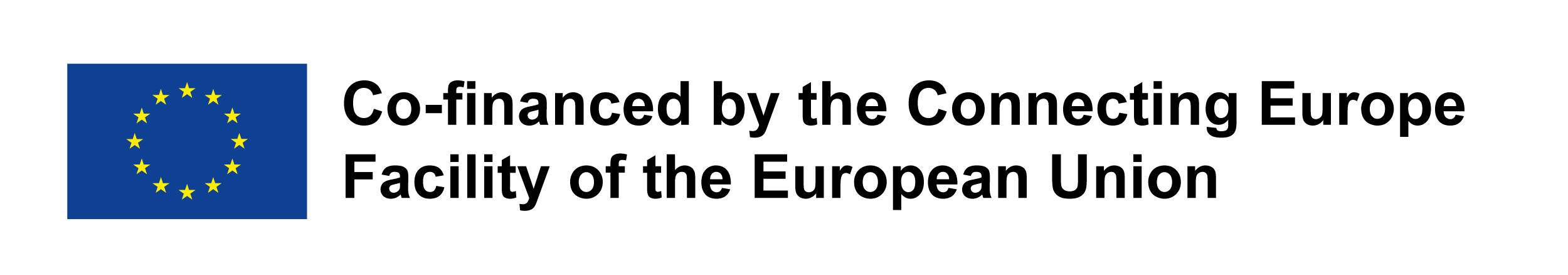